Angel (SH6)
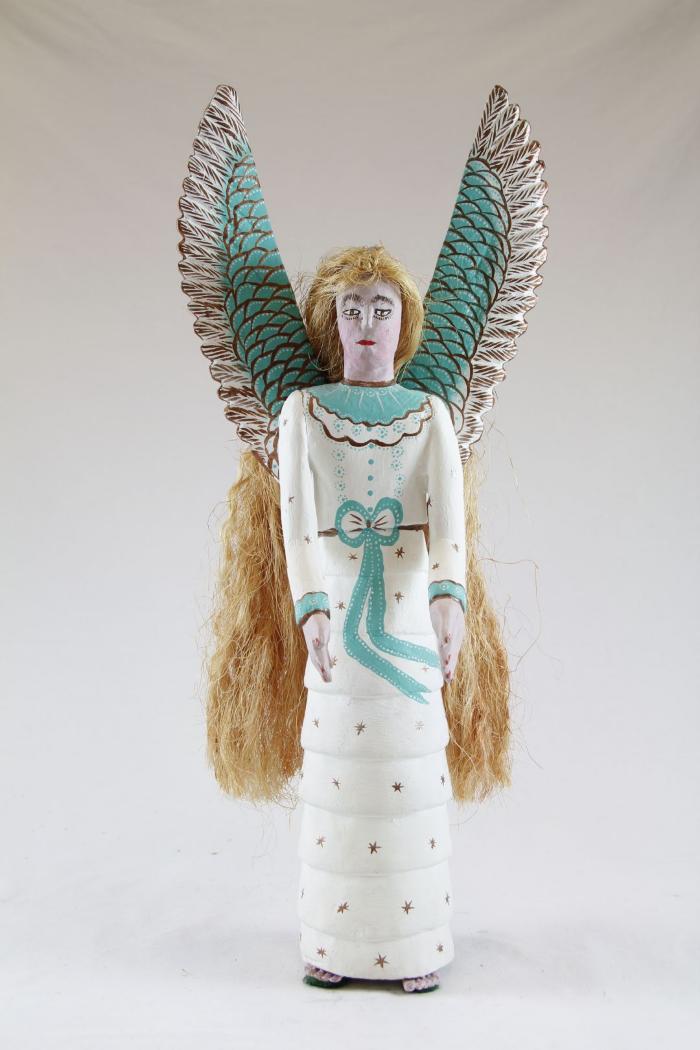 Blue Goat (SH33)
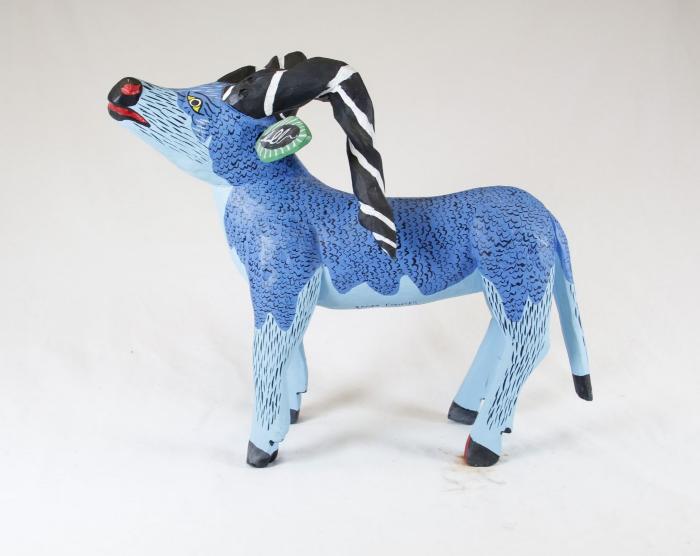